IPA translation exercise
Please translate the following into IPA form
Question.
Please translate me into IPA form


(Focus only on the vowel sounds we have covered so far)
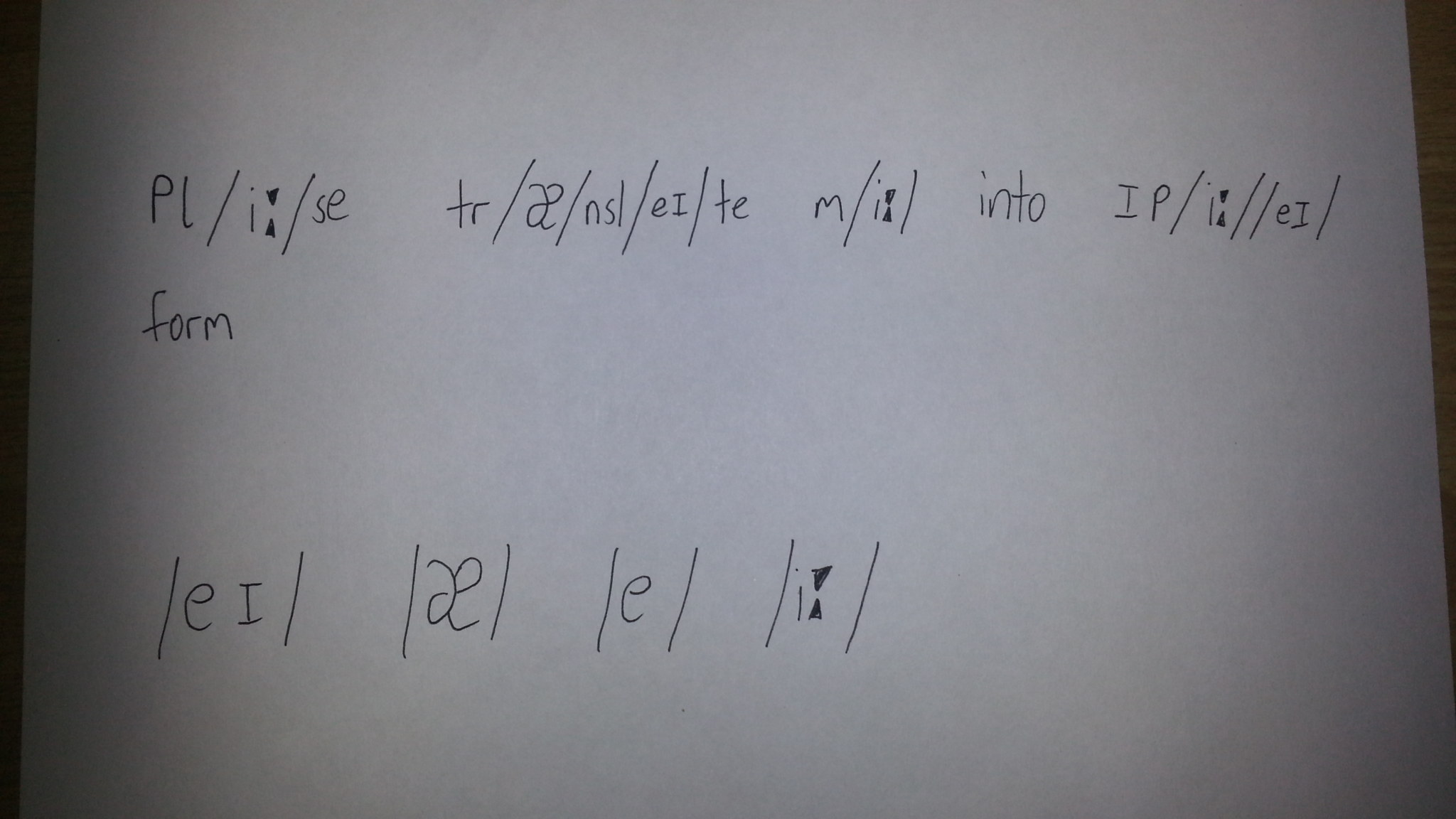 Answer
Please translate me into IPA form
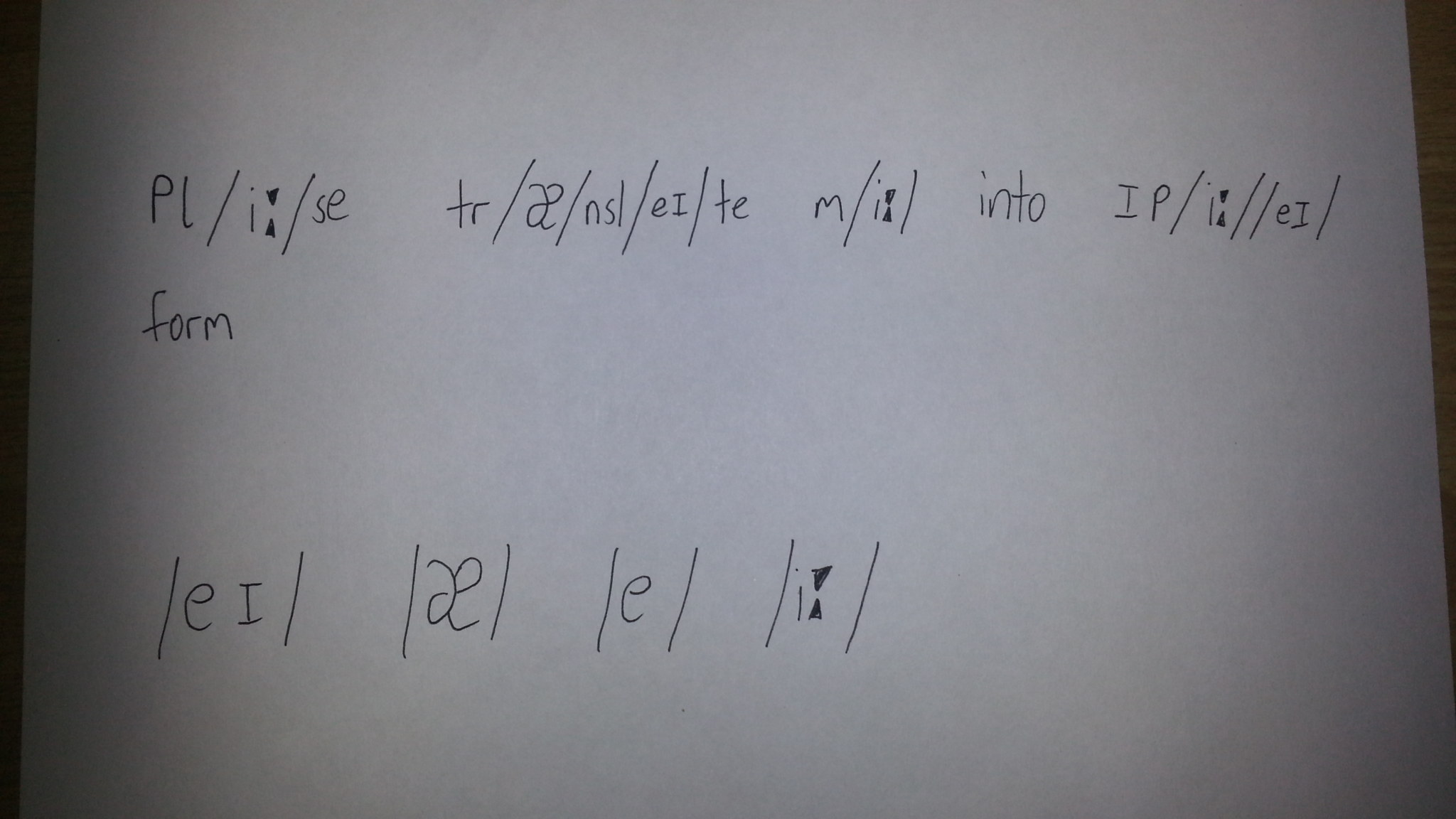